«Я на дороге»
Знакомство с дорожными знаками

Старшая группа №3
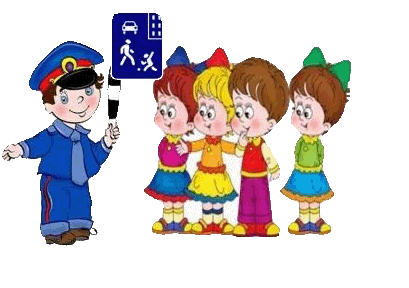 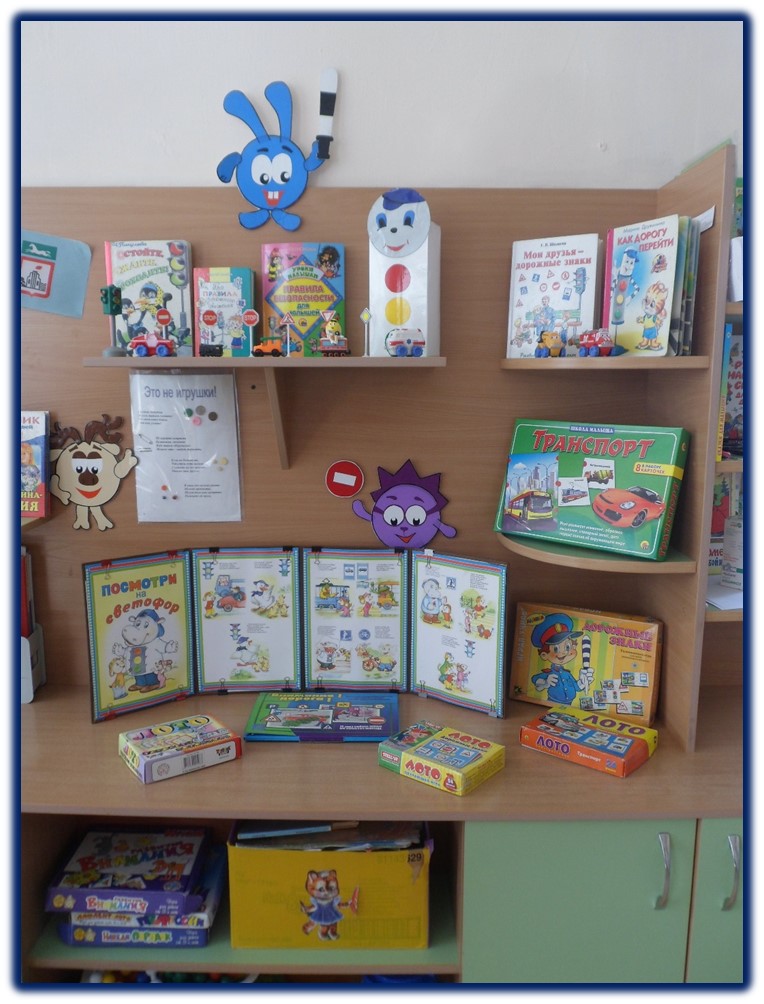 Наш
уголок правил дорожного движения
Одно из видов закрепления правил дорожного движения:
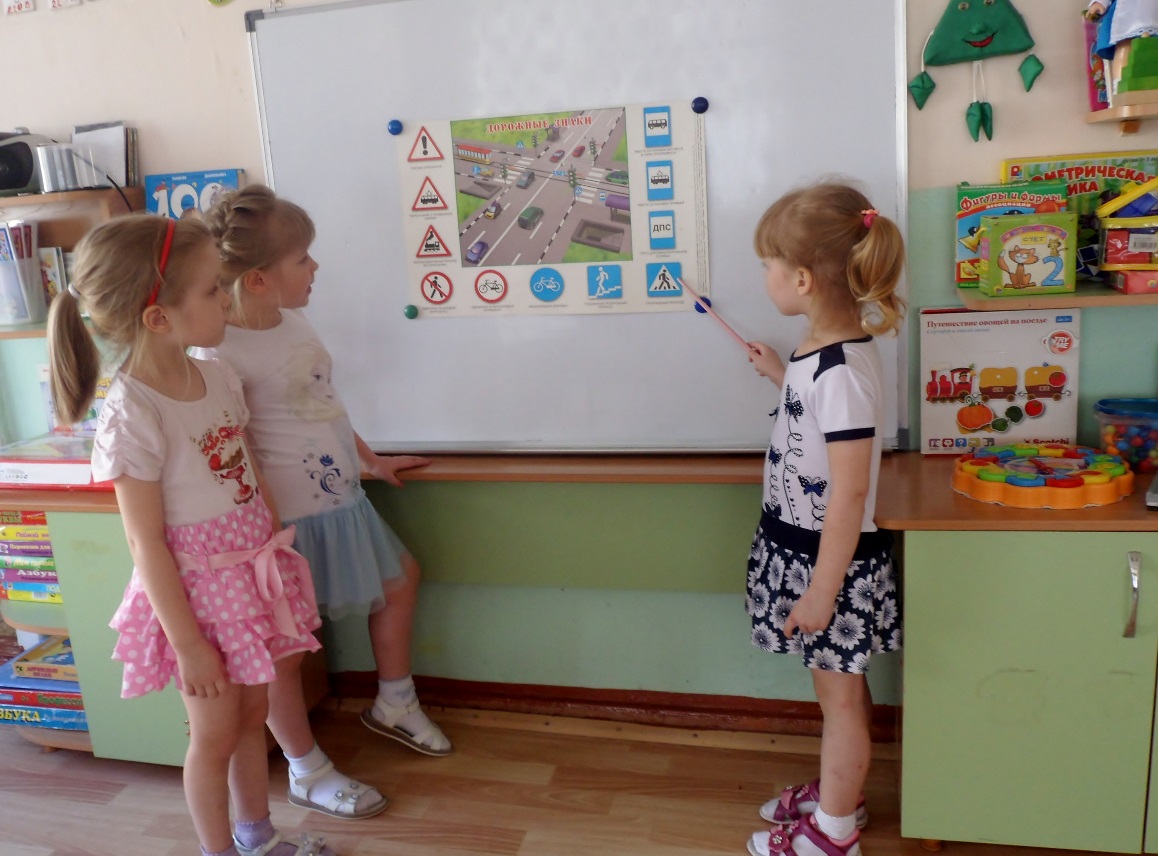 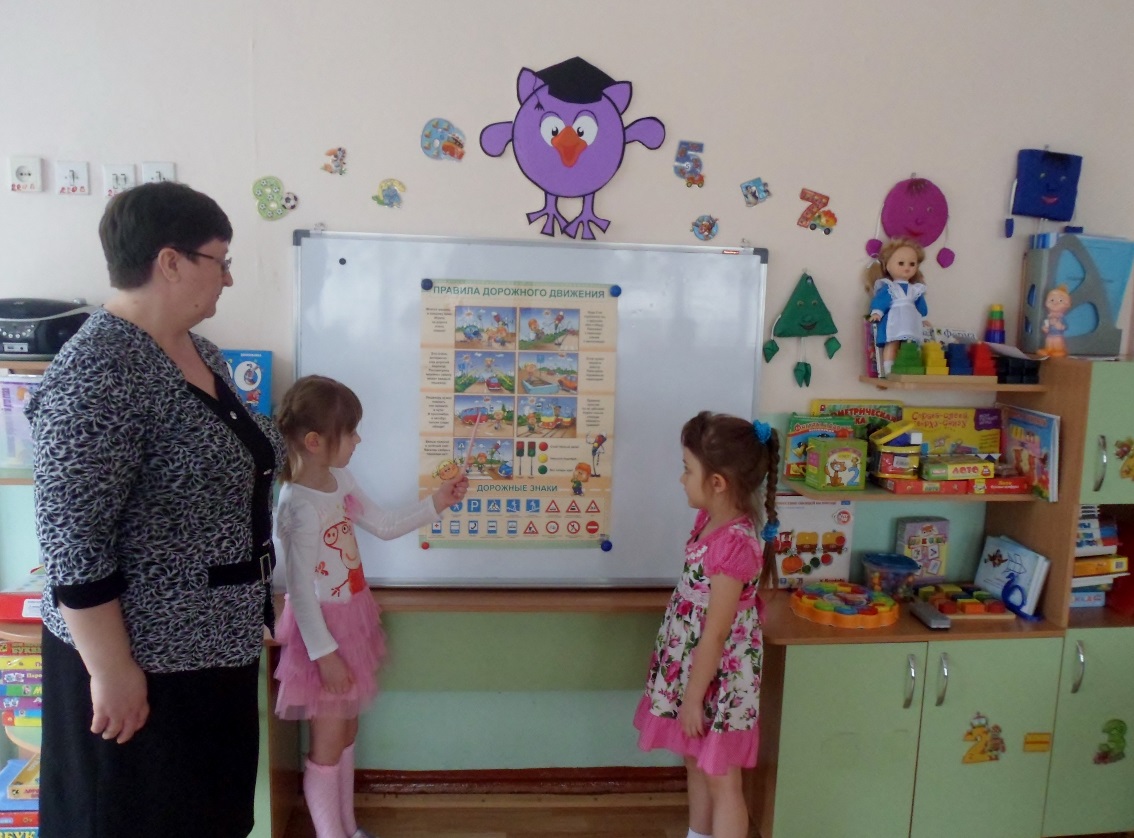 Рассматривание плакатов
Повторяем запрещающие и разрешающие знаки дорожного движения
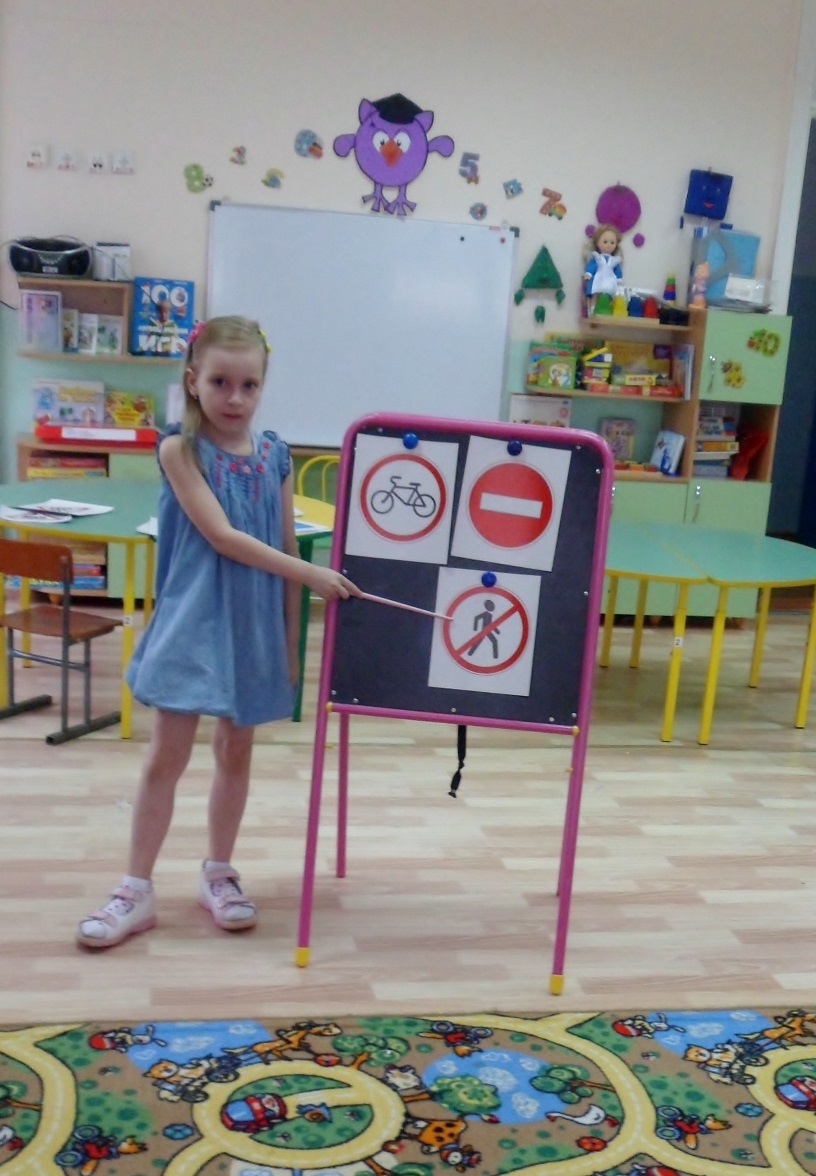 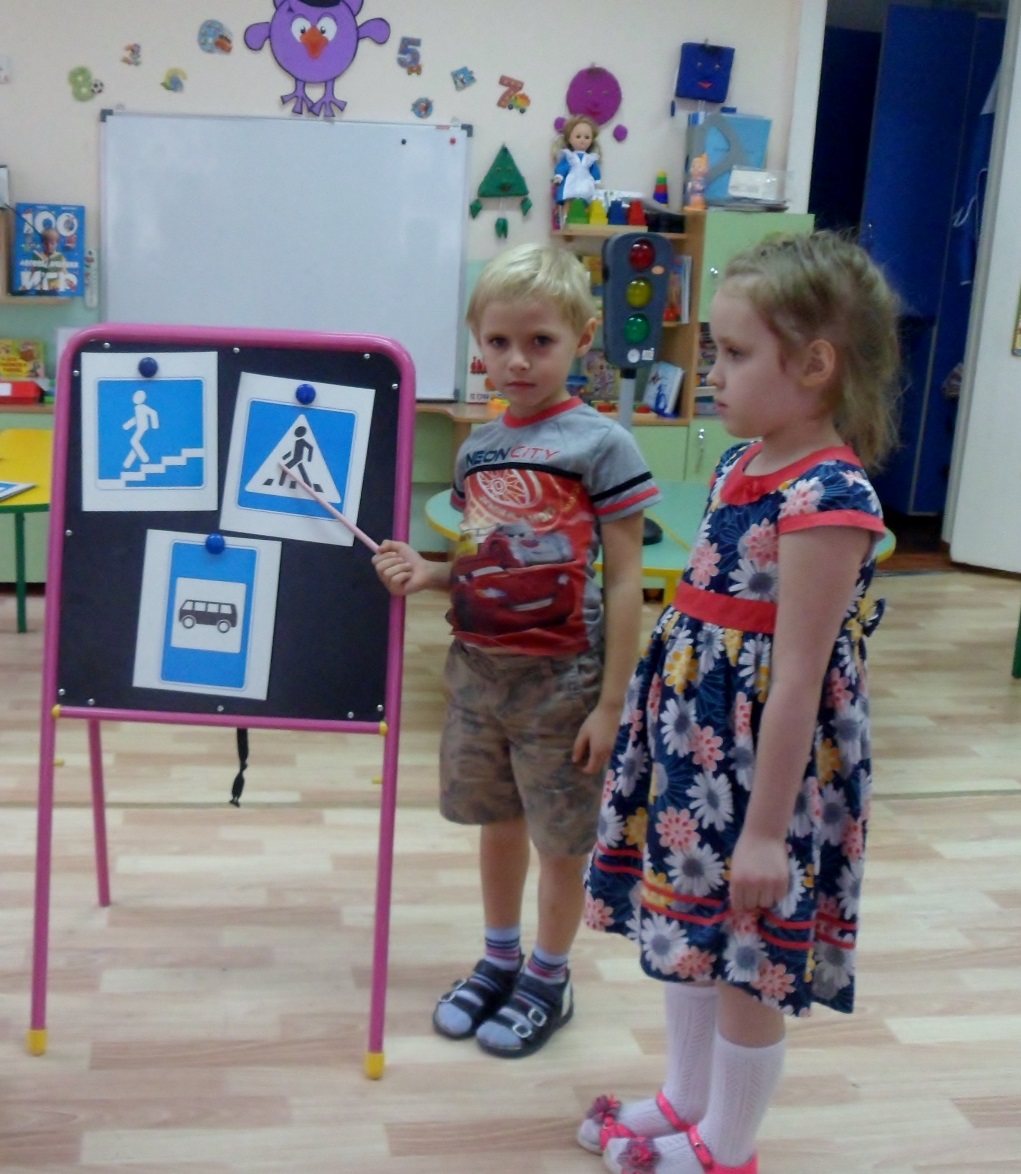 Чтоб по улицам шагать
Надо очень много знать.
Как таблицу умноженья
Помнить знаки дорожного движения.
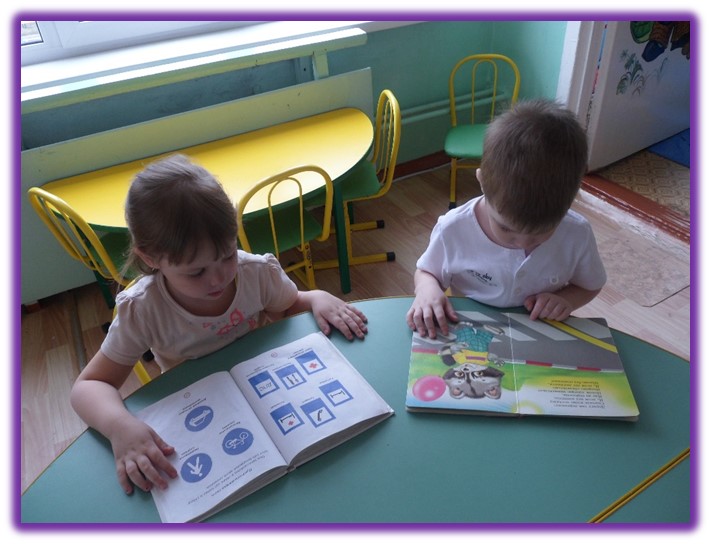 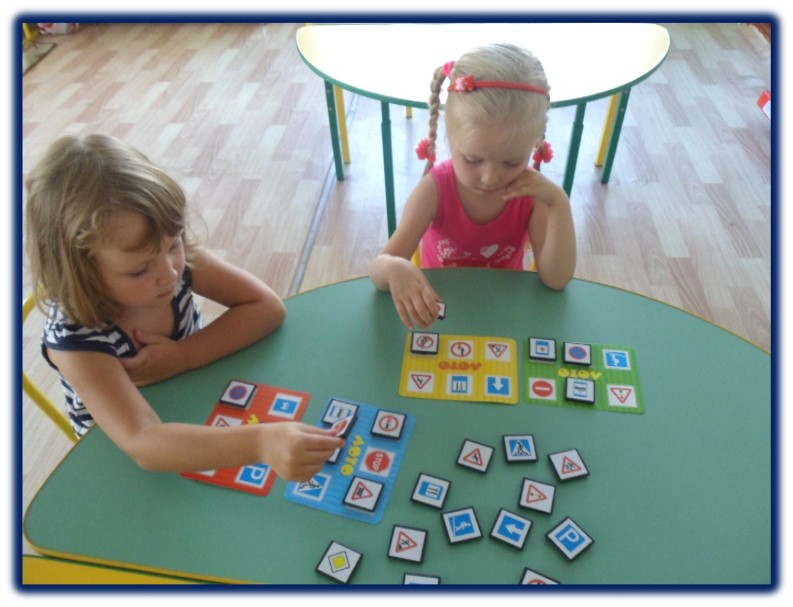 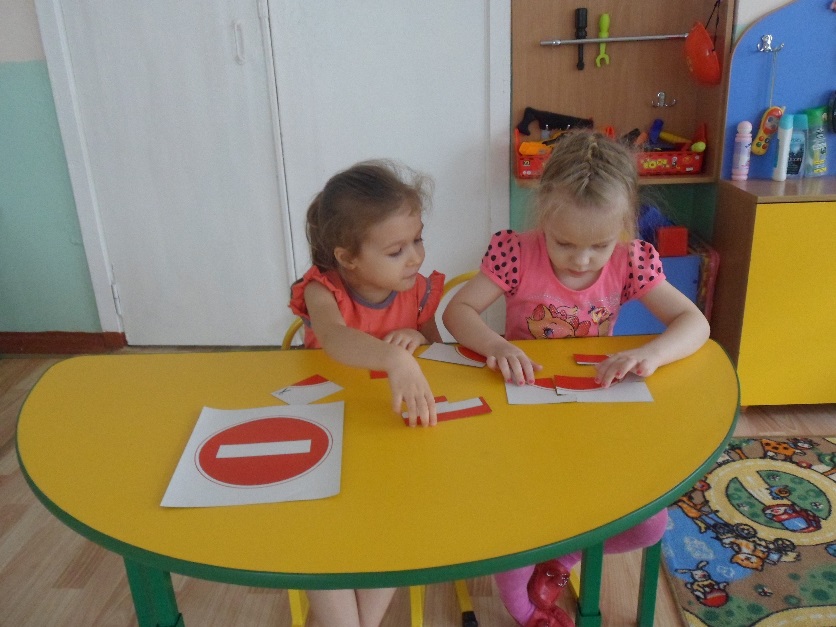 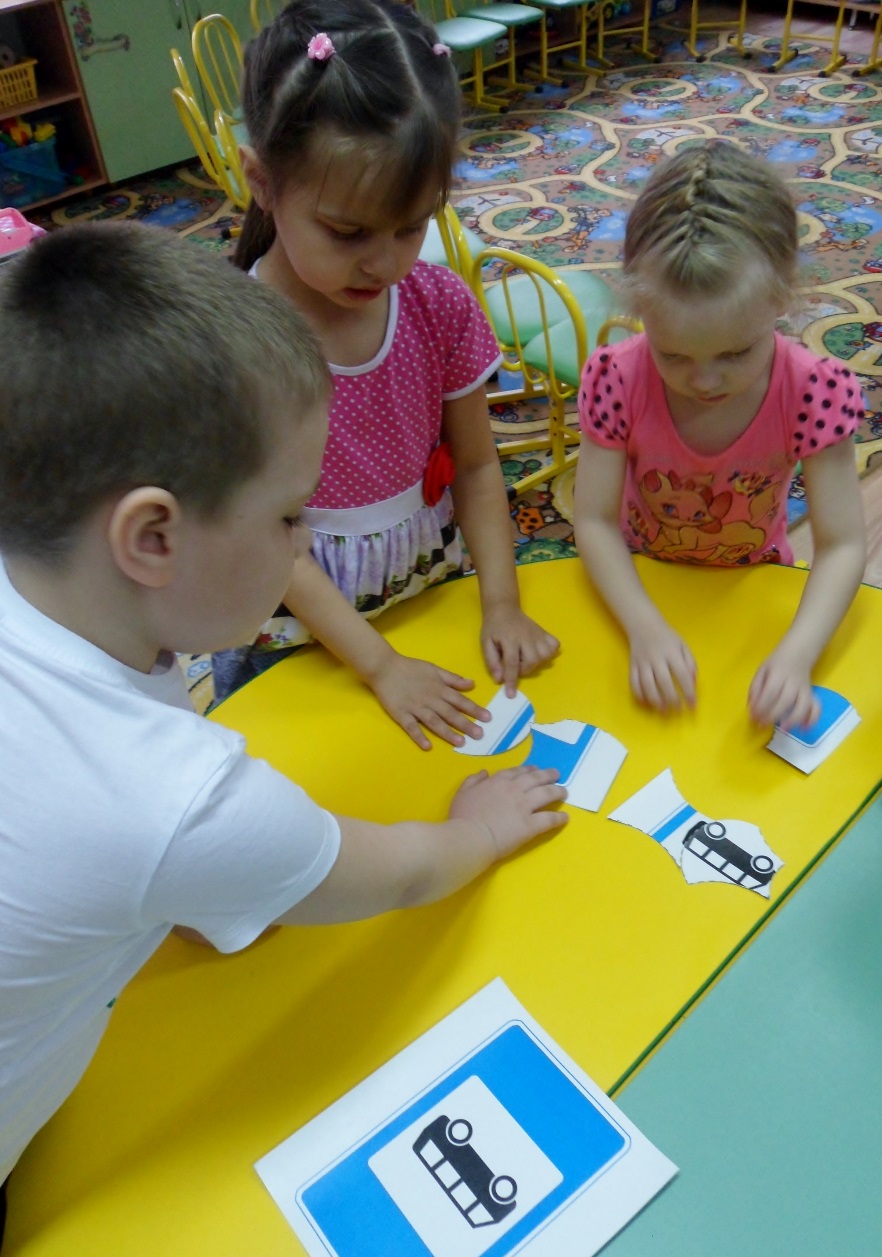 Игра - пазл
«Собери знак»
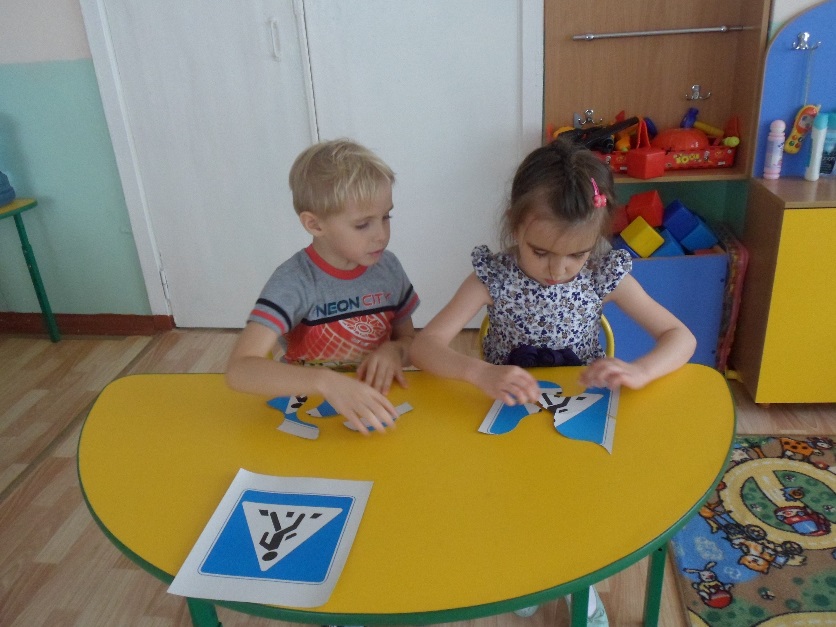 Юные участники дорожного движения
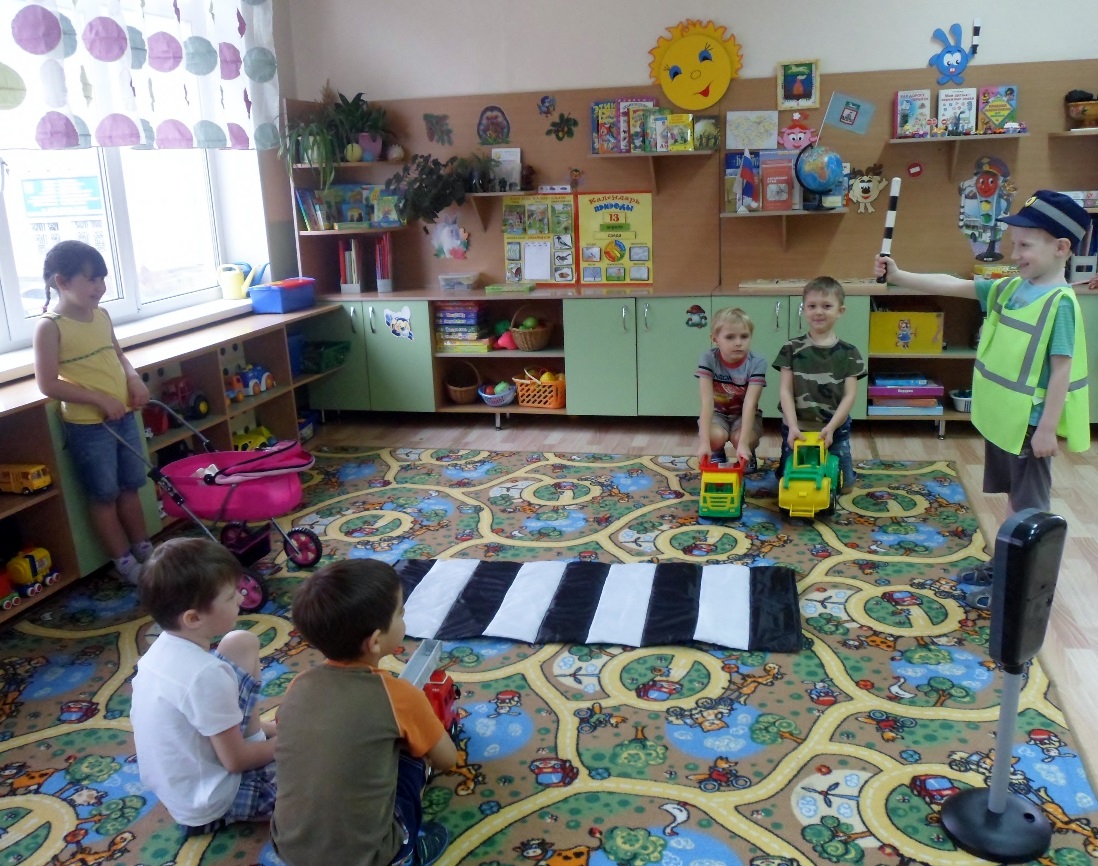 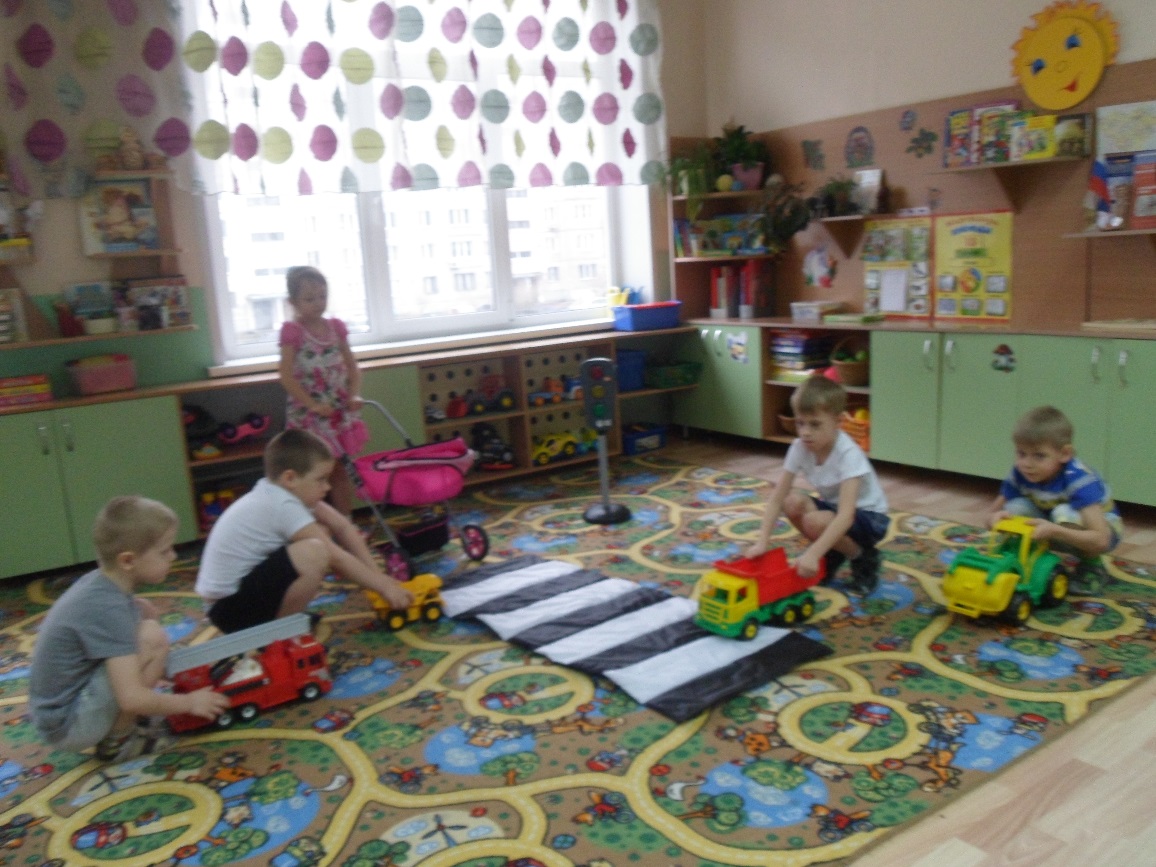 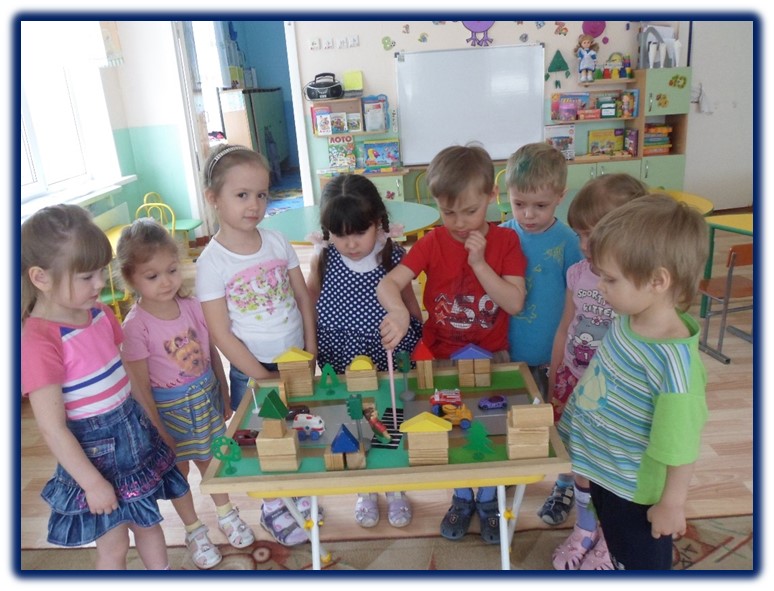 Эти Правила важны на зубок их знать должны как дорогу перейти, а где нет для нас пути.
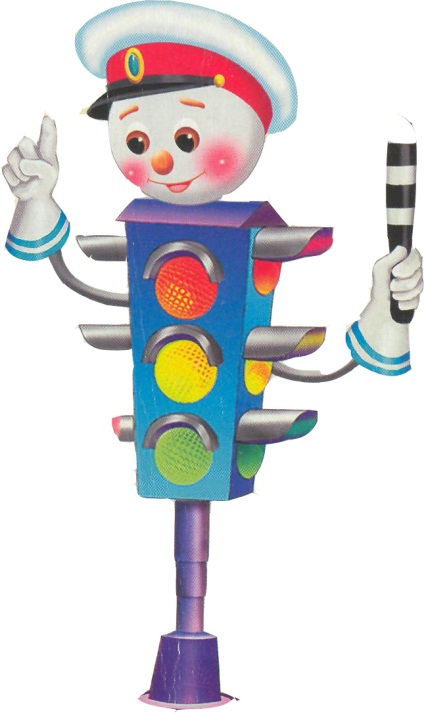 Будьте внимательны на дорогах!
Спасибо за внимание!